EJEMPLOS
la elección de Donald Trump
“Los impulsores de ______ situación nos indica ______ solución.”
¿Y cómo se puede cambiar la situación?
EJEMPLOS
el independentismo de Cataluña
“Los impulsores de ______ situación nos indica ______ solución.”
¿Y cómo se puede cambiar la situación?
EJEMPLOS
la migración centroamericana
“Los impulsores de ______ situación nos indica ______ solución.”
¿Y cómo se puede cambiar la situación?
EJEMPLOS
el narcotráfico
“Los impulsores de ______ situación nos indica ______ solución.”
¿Y cómo se puede cambiar la situación?
EJERCICIO: Aplicación del modelo
Escojan un tema de la lista … o piensen de otro
Imaginen decisor(es) que necesita(n) tomar acción
Desarrollen su análisis
Desarrollen sus opciones
Empiecen el proceso de planificación estratégica
para decisor(es)
EJERCICIO: Aplicación del modelo
Posibles temas …
… y MUCHAS más.
EJERCICIO
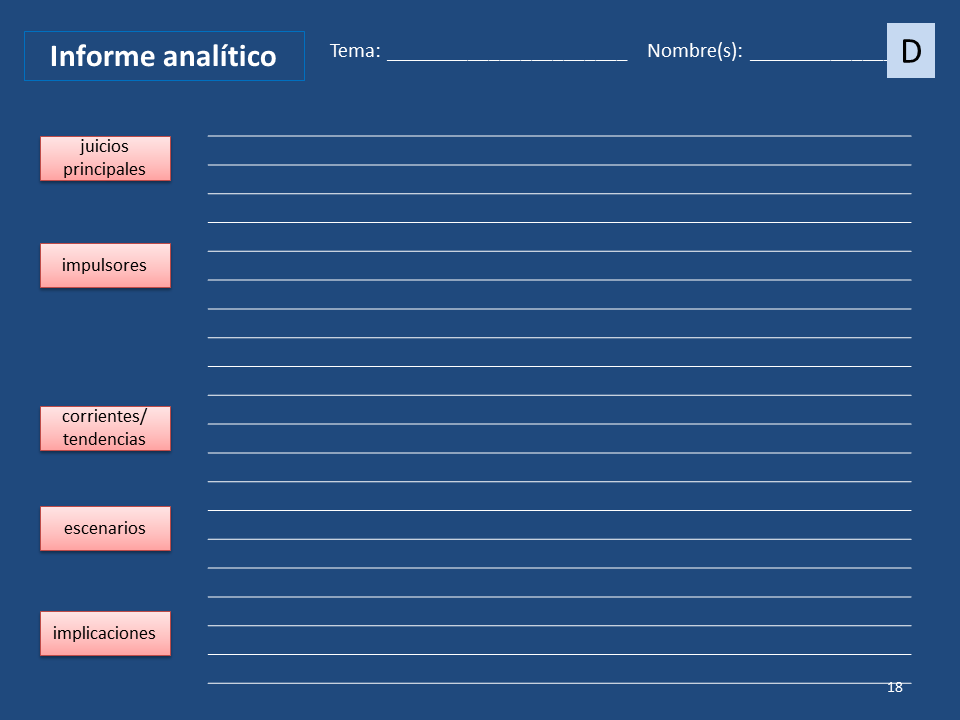 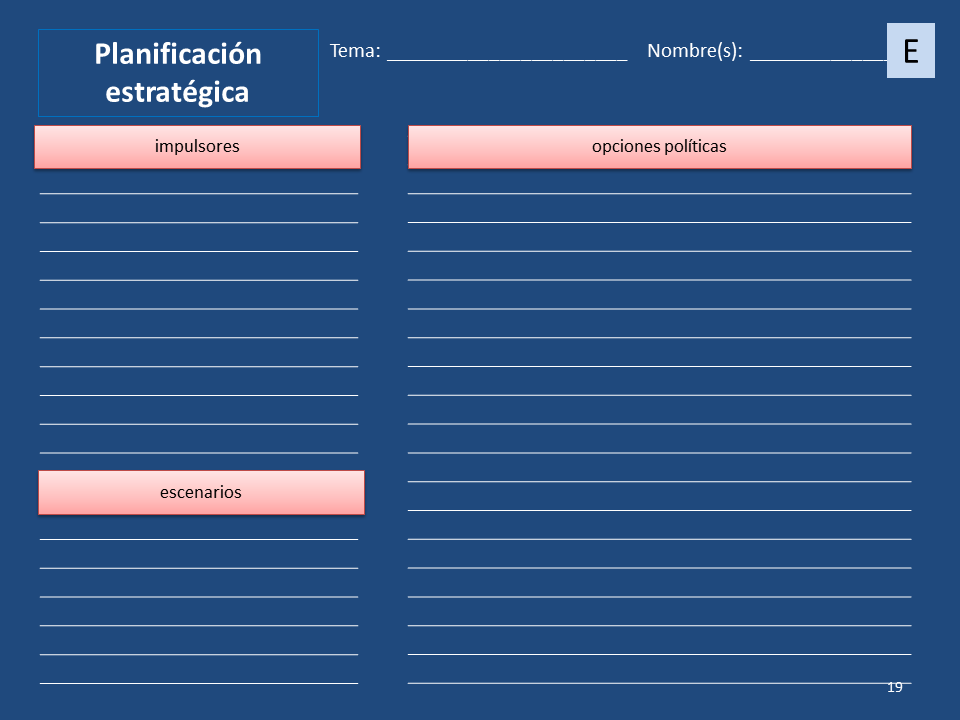 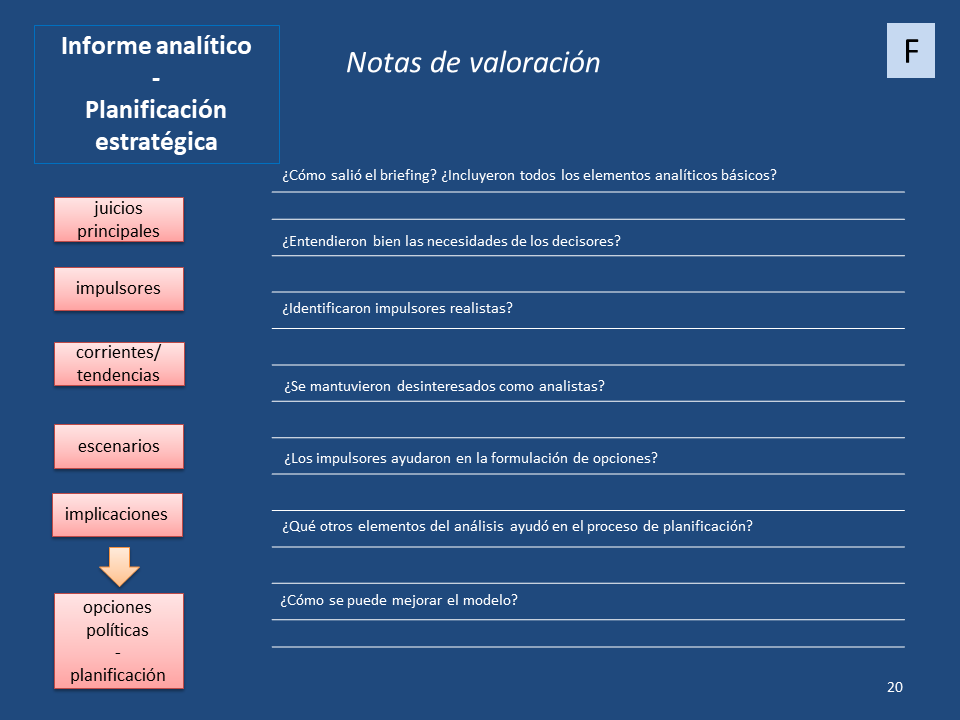 Informe analítico
Tema: _______________________   Nombre(s): ______________
juicios principales
impulsores
El informe tiene que incluir todos los elementos analíticos
El informe tiene que incluir todos los elementos analíticos
corrientes/ tendencias
escenarios
implicaciones
8
D
Informe analítico
Tema: _______________________   Nombre(s): ______________
juicios principales
impulsores
corrientes/ tendencias
escenarios
implicaciones
9
E
Planificación estratégica
Tema: _______________________   Nombre(s): ______________
impulsores
opciones políticas
escenarios
10
F
Informe analítico-Planificación estratégica
Notas de valoración
¿Cómo salió el briefing? ¿Incluyeron todos los elementos analíticos básicos?
¿Entendieron bien las necesidades de los decisores?
juicios principales
¿Identificaron impulsores realistas?
impulsores
¿Se mantuvieron desinteresados como analistas?
corrientes/ tendencias
¿Los impulsores ayudaron en la formulación de opciones?
¿Qué otros elementos del análisis  ayudó en el proceso de planificación?
escenarios
implicaciones
¿Cómo se puede mejorar el modelo?
opciones políticas-planificación
11
¿Comentarios?
		¿Dudas?
			¿Preguntas?
12